electronic calibration
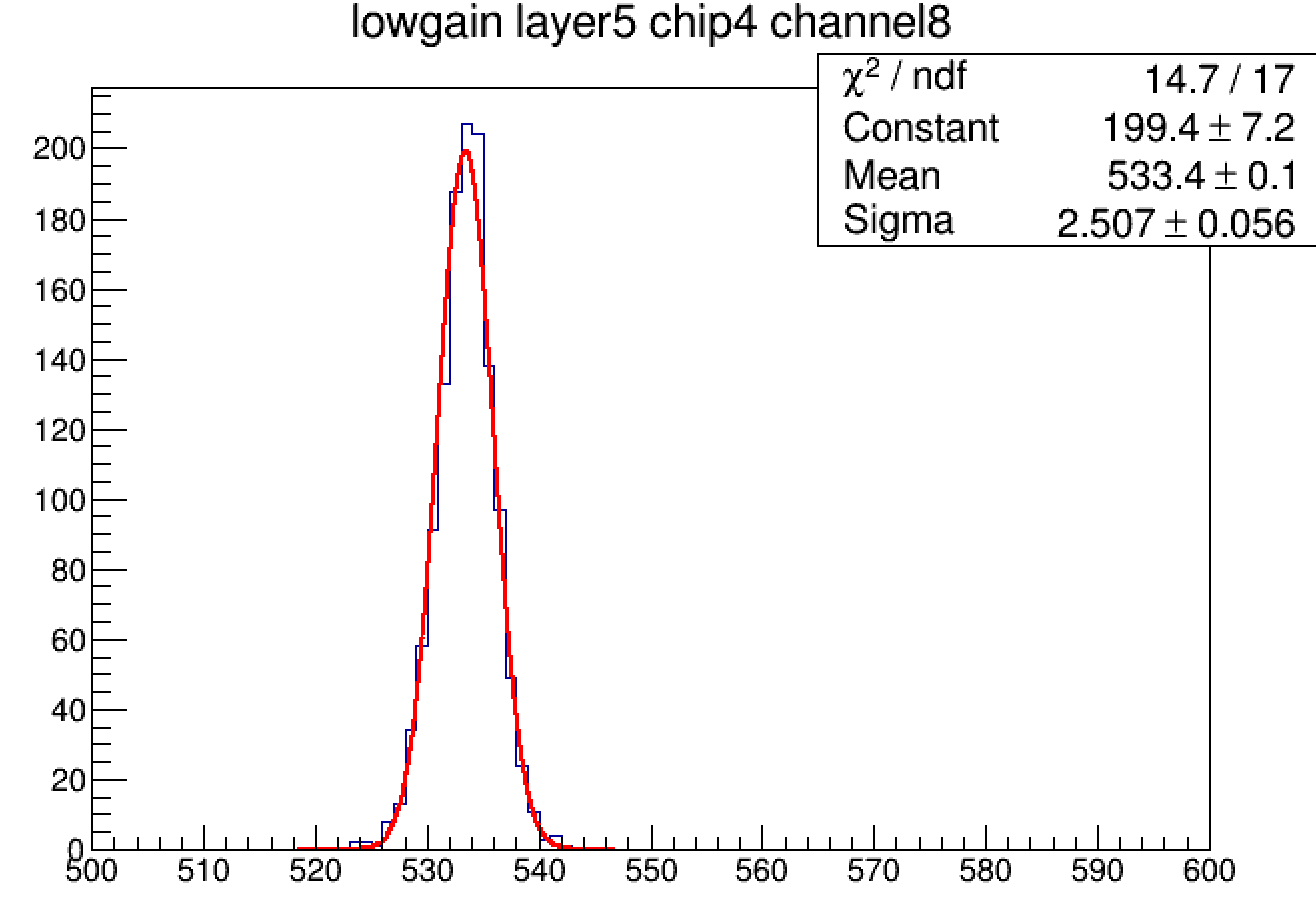 already minus pedestal
dac stands for the amount of charge injected obvious non-linearity of lowgain
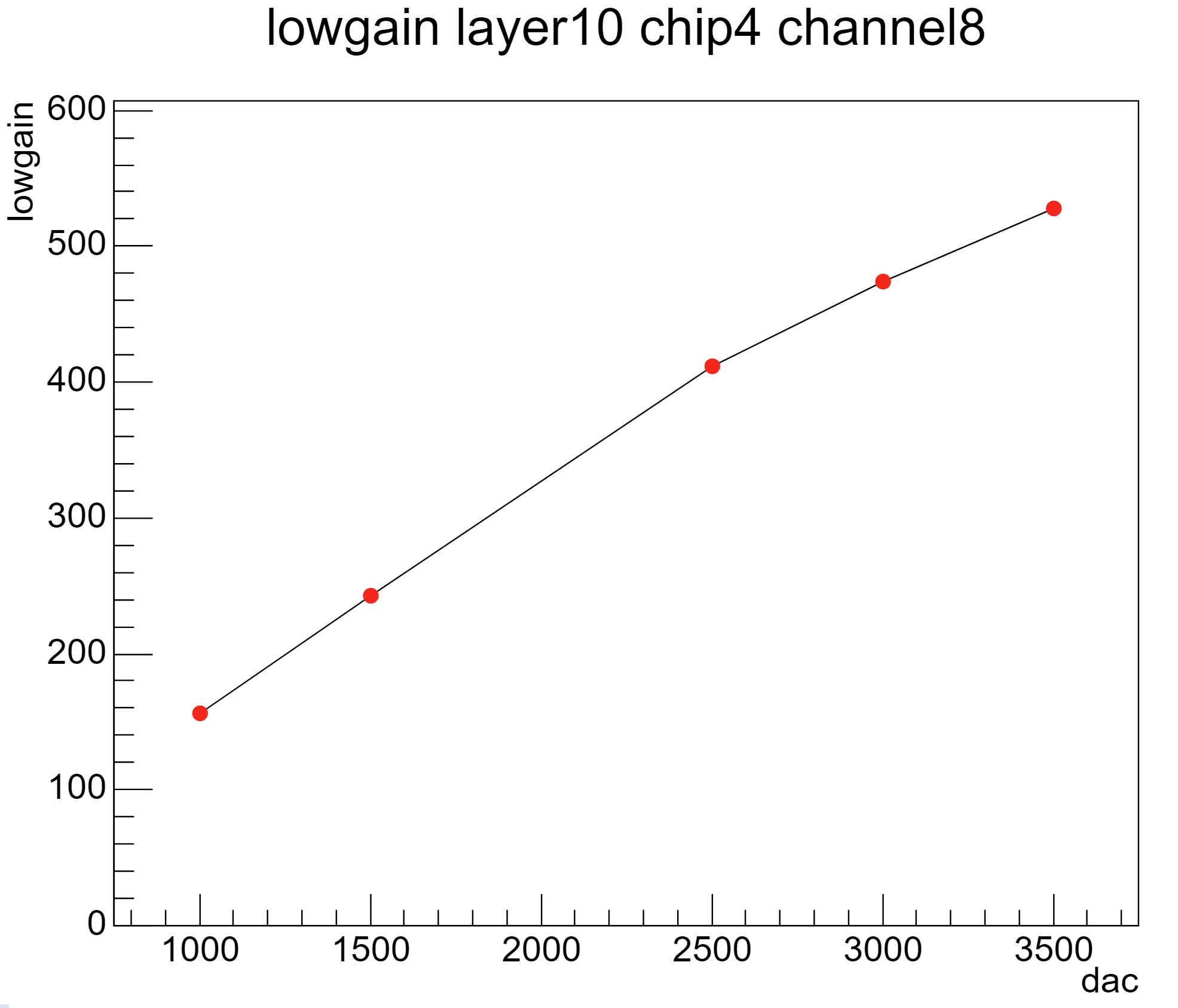